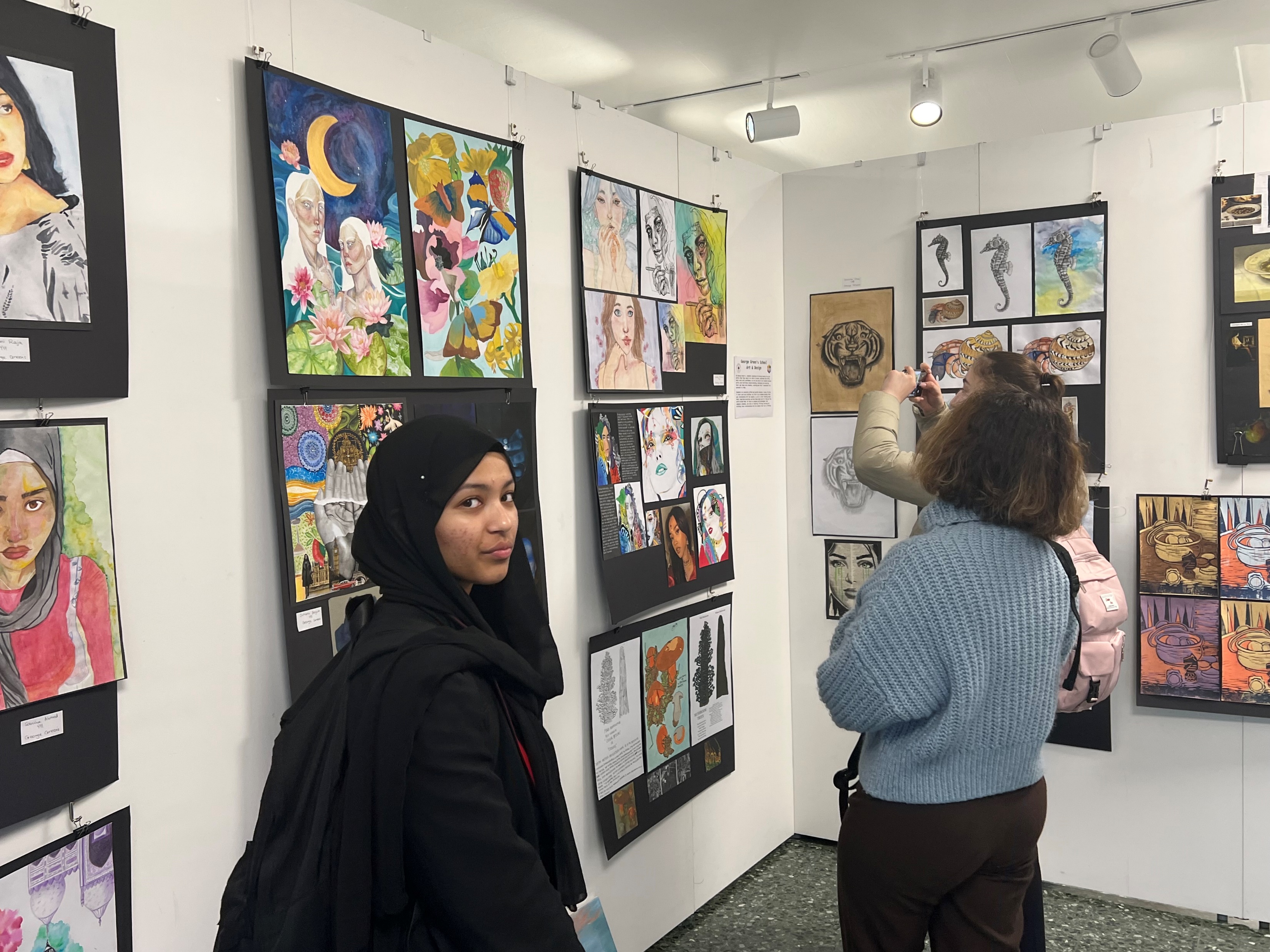 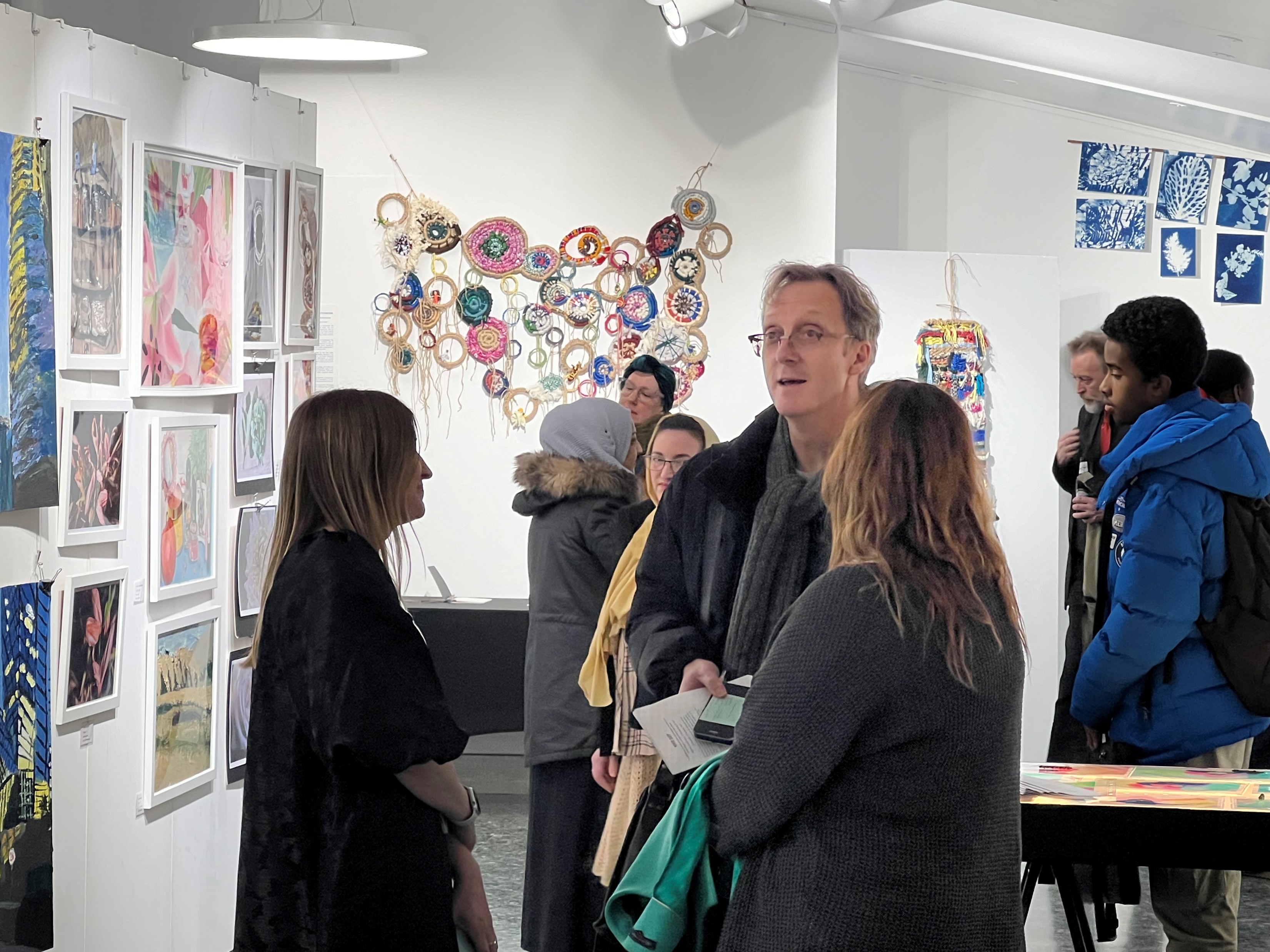 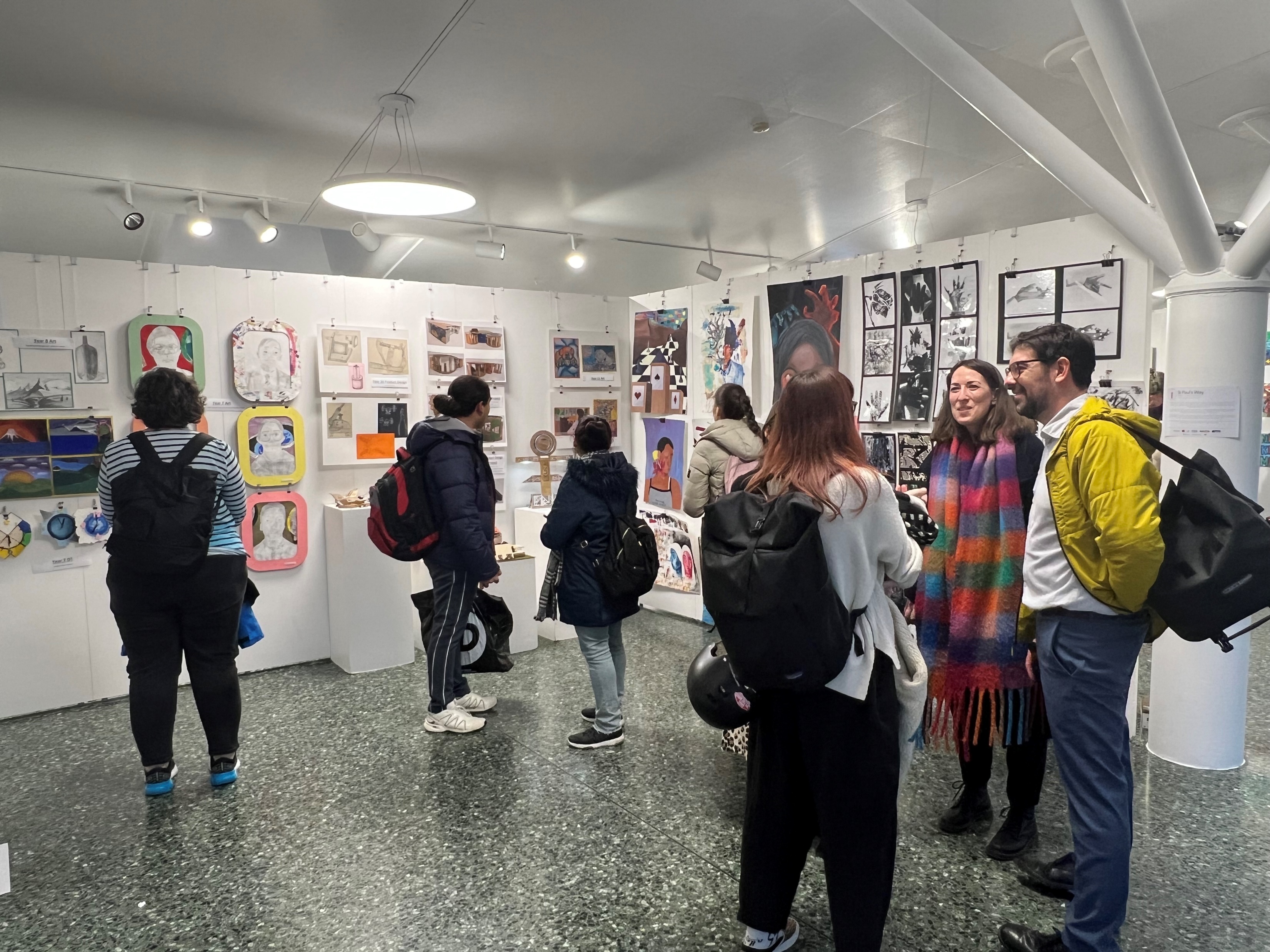 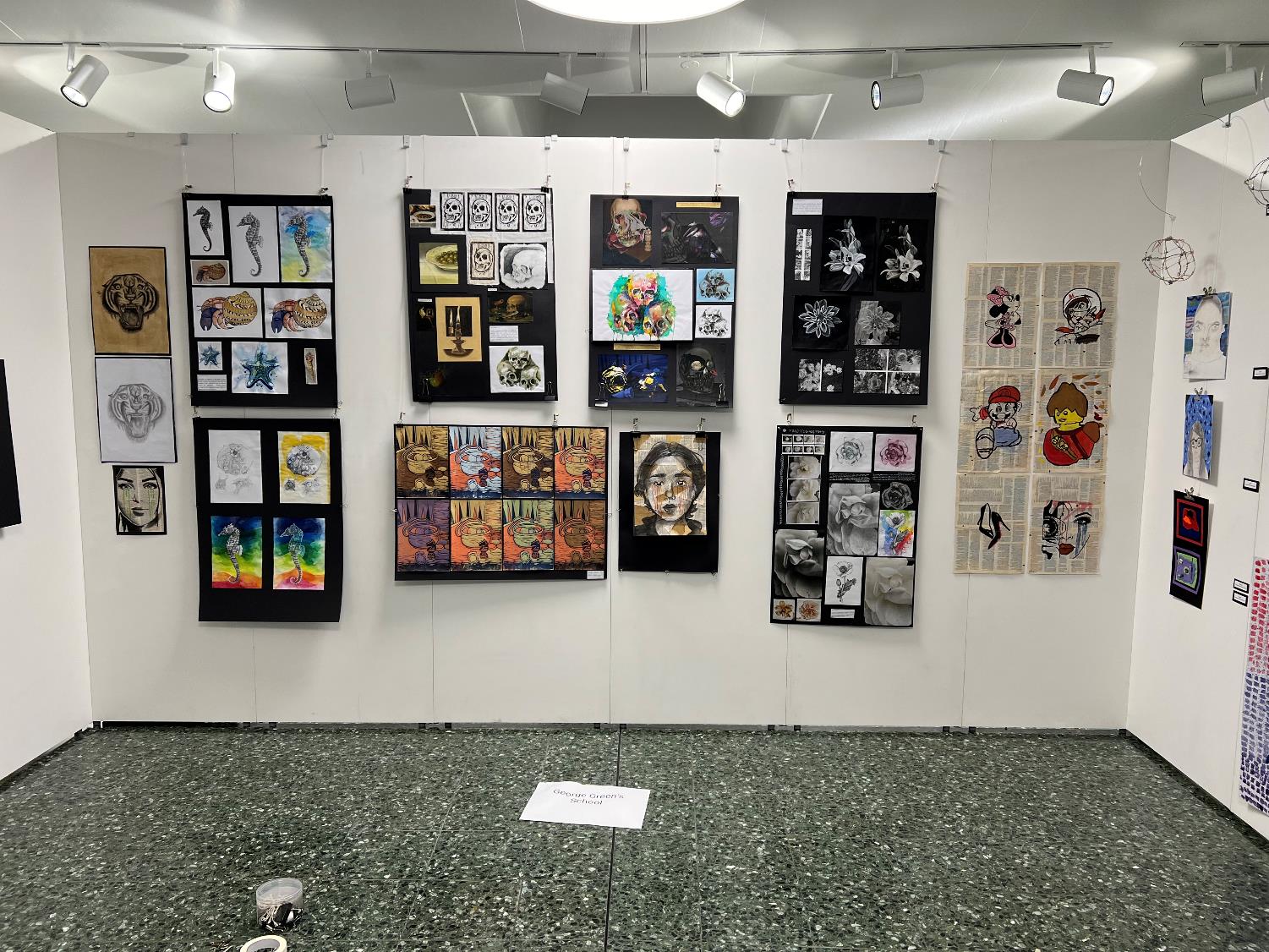 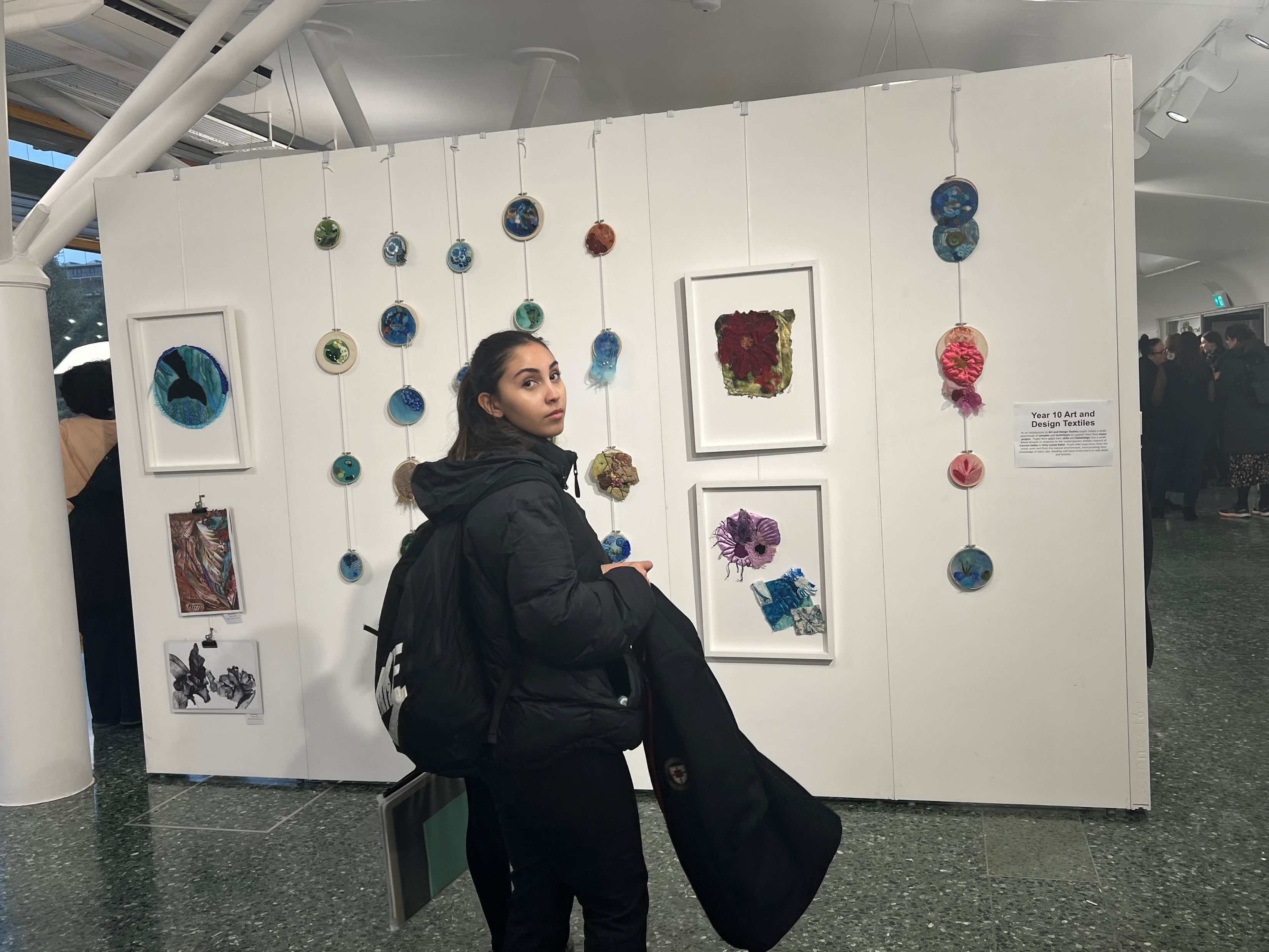 ArtPrize!!!
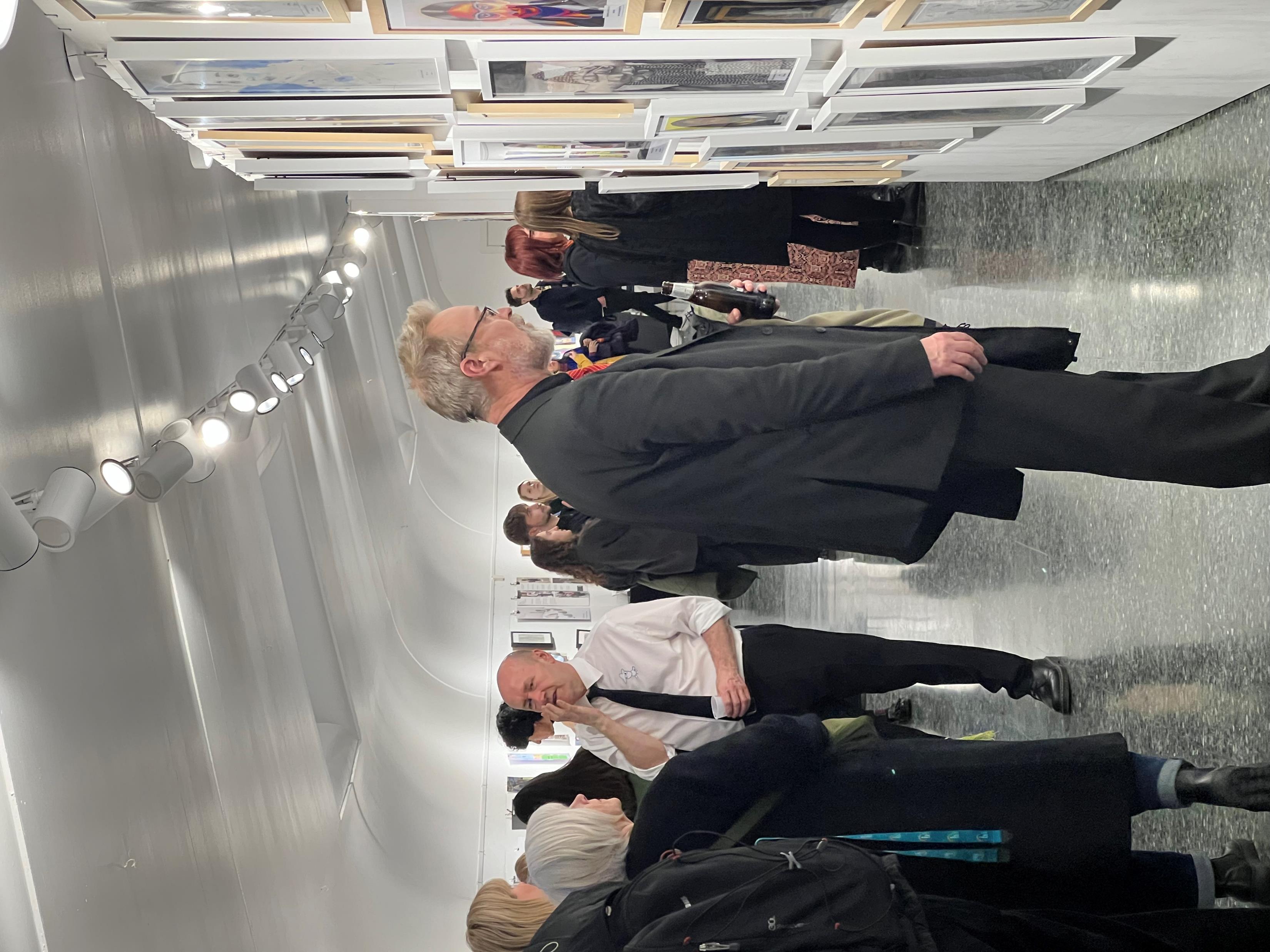